Hypertensive Heart DiseaseDr. Wiam Khreisat
22 November 2021
Hypertensive Heart Disease (HHD)
Its a consequence of the increased demands placed on the heart by hypertension, causing pressure overload and ventricular hypertrophy.
As discussed in Chapter 10, hypertension is a common disorder associated with considerable morbidity and affecting many organs, including the heart, brain, and kidneys.
Systemic (Left-Sided) Hypertensive
Heart Disease The criteria for the diagnosis of systemic hypertensive heart disease are:
 (1) left ventricular hypertrophy in the absence of other cardiovascular pathology (e.g., valvular stenosis)
(2) a history or pathologic evidence of hypertension.
mild hypertension (above 140/90 mm Hg).
MORPHOLOGY
As discussed earlier, systemic hypertension imposes pressure overload on the heart and is associated with gross and microscopic changes somewhat distinct from those caused by volume overload. 
The essential feature of hypertensive heart disease is left ventricular hypertrophy, typically without ventricular dilation until very late in the process.
The heart weight can exceed 500 g (normal for a 60- to 70-kg individual is 320 to 360 g), and the left ventricular wall thickness can exceed 2.0 cm (normal is 1.2 to 1.4 cm).
With time, the increased left ventricular wall thickness imparts a stiffness that impairs diastolic filling and can result in left atrial dilation. 
In long-standing systemic hypertensive heart disease leading to congestive failure, the hypertrophic left ventricle typically is dilated. 
Microscopically, the transverse diameter of myocytes is increased and there is prominent nuclear enlargement and hyperchromasia (“boxcar nuclei”), as well as intercellular fibrosis.
Clinical Features
Compensated HHD typically is asymptomatic and is suspected only from discovery of elevated blood pressure on routine physical examination, or from ECG or echocardiographic findings of left ventricular hypertrophy. 
In some patients, the disease comes to attention with the onset of atrial fibrillation (secondary to left atrial enlargement) and/or CHF.
Depending on the severity and duration of the condition, the underlying cause of hypertension, and the adequacy of therapeutic control, patients can:
 (1) enjoy normal longevity and die of unrelated causes.
(2) develop IHD owing to the effects of hypertension in potentiating coronary atherosclerosis.
(3) suffer renal damage or cerebrovascular stroke.
(4) experience congestive heart failure.
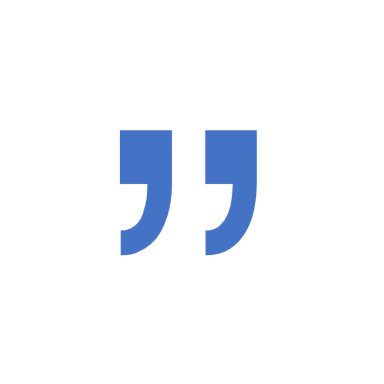 Thank you..
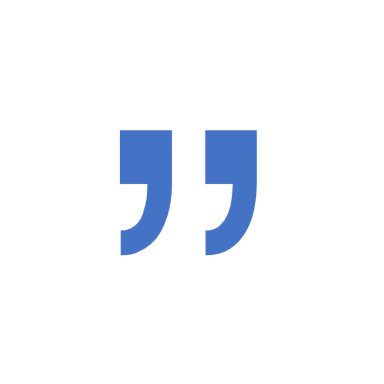